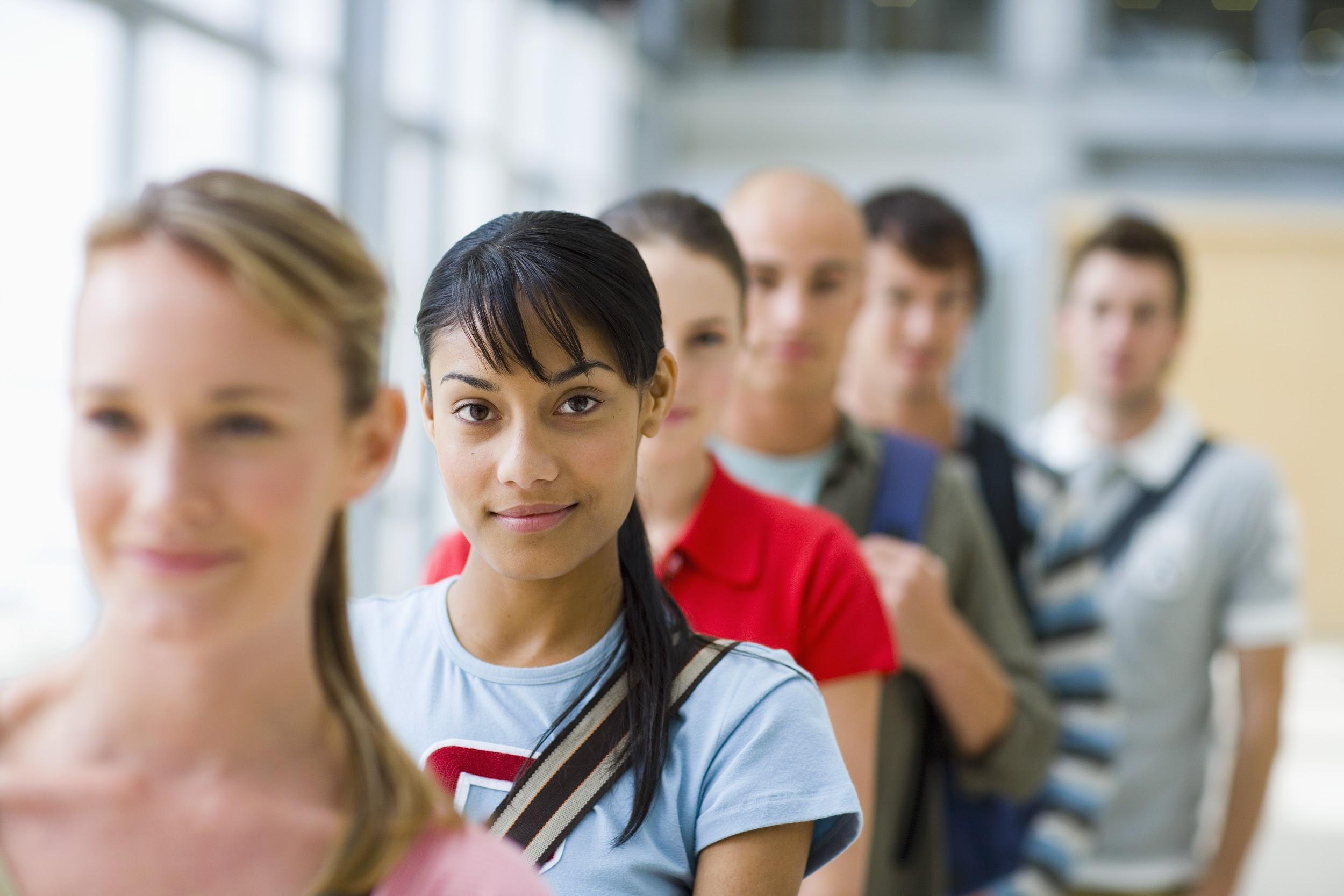 Advising Success Network: An Orientation
Agenda
What is advising?
Who we are as a network
Here’s what we’ve learned about the field
Landscape analysis
Tyton
Approach to service design and delivery
EDUCAUSE as a network partner
Ensure IT is at the table as strategic partner
What we are expected to lead
What do you want us to know?
2
Session Goals
By the end of the session you will:

Learn about the structure of the Advising Success Network
Learn about EDUCAUSE's role 
Explore capacity areas identified as critical for integrated advising services 
Learn about the Advising Success Network’s Vendor Engagement Strategy
Share what you wish advising staff knew about you
3
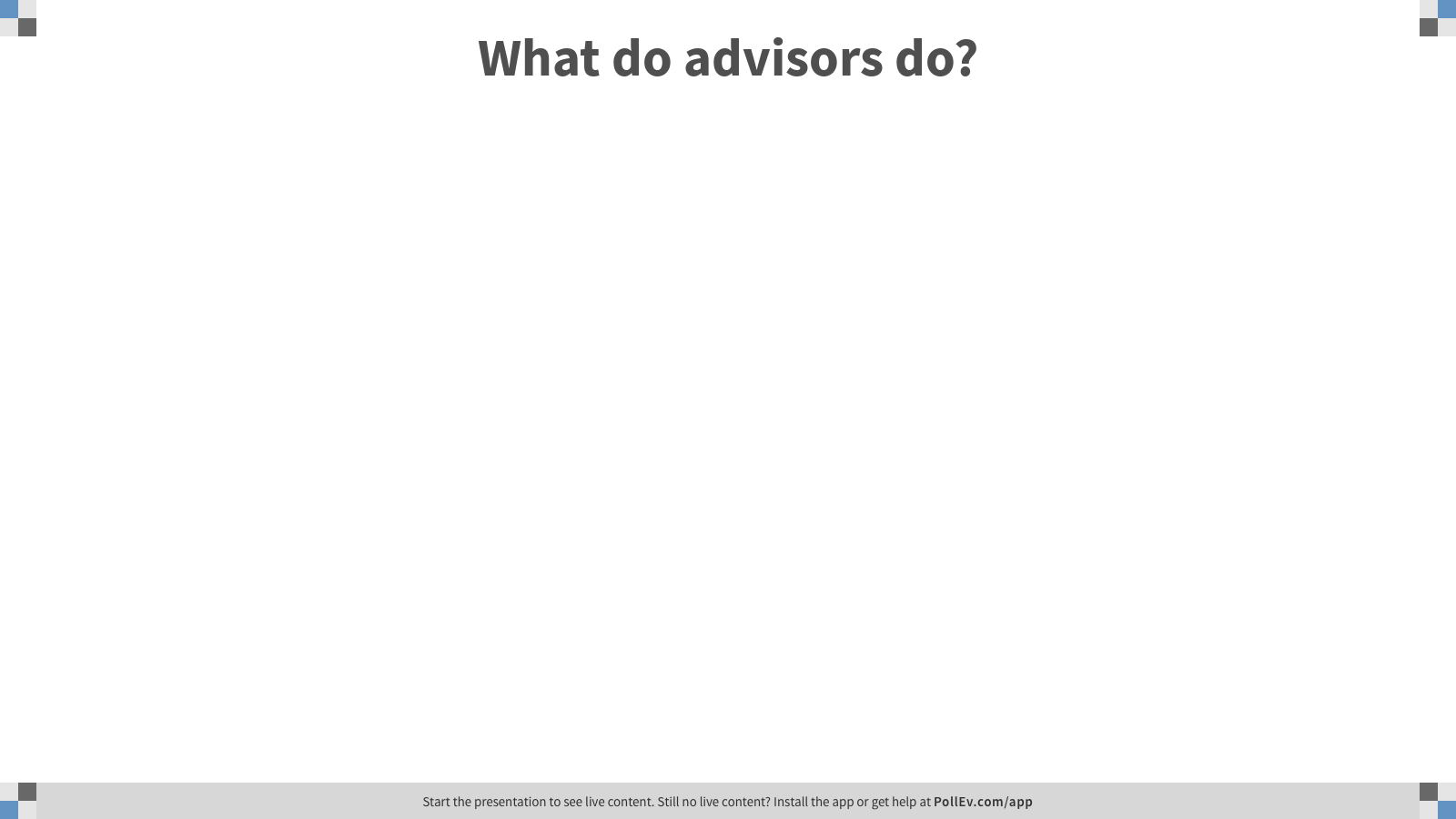 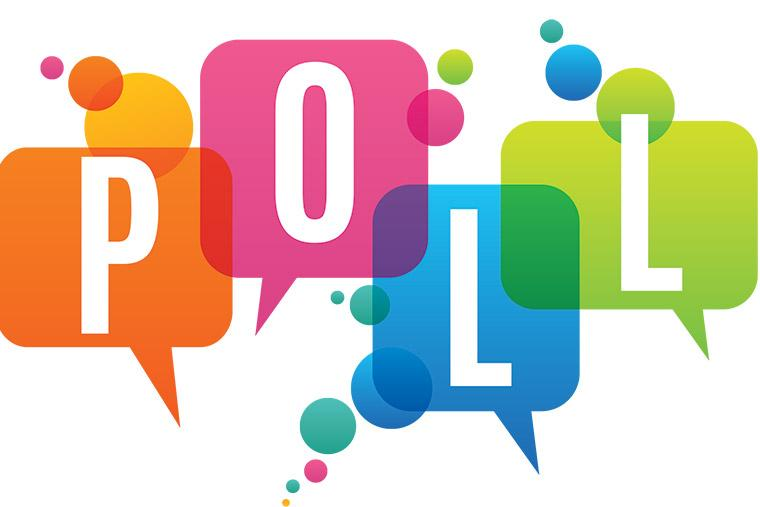 4
What do advisors do?
Activities
You may not know
Help students map out an academic plan
Assist students in understanding what it means to be in college
Teach students how to understand the hidden curriculum of college 
Meet  with students on academic probation
Teach student-success courses
Connecting career-related co-curriculars
Aid faculty in course planning and sequencing
Assist with new student orientation and recruitment events
Serve on various campus committees
Advisors do not typically enroll students into courses
Advising is teaching
An advisor will likely have an advising philosophy which shapes their practice
The academic year for an advisor follows a cycle 
Not all advisors have gone through masters programs, so professional development around theory and methods is helpful when framing the value of our work
Advising theory (drawing from various fields of study) shapes advising practice
There is no ideal ratio for case loads
Advising Success Network
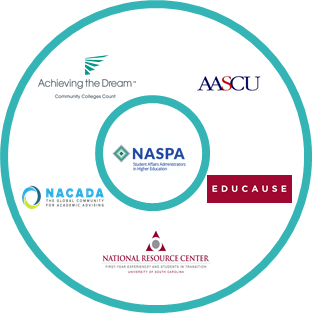 Our Mission and Vision
The Advising Success Network’s mission is to identify, build, and scale effective and equitable advising solutions across the field of higher education to ensure academic, career, and personal success for all students, with a focus on low-income students and students of color.

We envision a transformed higher education landscape that has eradicated educational inequalities through institutional transformation and that produces a seamless, personalized, and proactive educational experience for all students, regardless of their economic, social, or racial background.
7
2. Who we are as a network
OUR STRATEGY: INCREASING OPPORTUNITY AND MOBILITY
Our theory of change illustrates how we can work with partners to help hundreds more colleges provide millions more students with high-value degrees or credentials while closing gaps in student success by both race and income.
Transformation Supports
Transformation Networks
Innovation Networks
Intermediaries for Scale
Impact
Hundreds more colleges help millions more students obtain high value degrees or credentials while closing gaps in student success by both race and income.
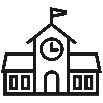 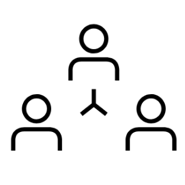 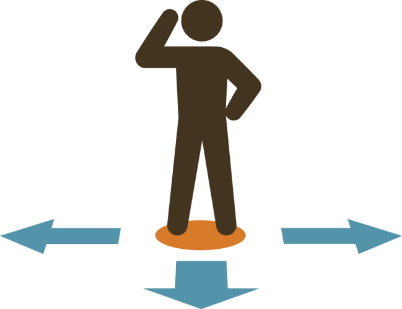 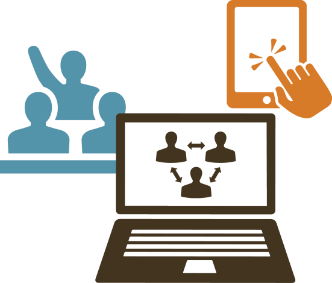 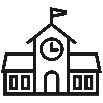 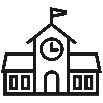 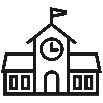 Feedback
Connectivity
Data, Measurement, and Learning
Political Context
Economic Pressure
8
Bill & Melinda Gates Foundation
WHAT IS A SOLUTION?
“An evidence-based intervention or set of interventions, including practices, products, policy changes, and the institutional improvement process to effectively implement them, 
that address key loss and momentum points for low-income students and students of color in their higher education journey.”
9
© Bill & Melinda Gates Foundation
2. Who we are as a network
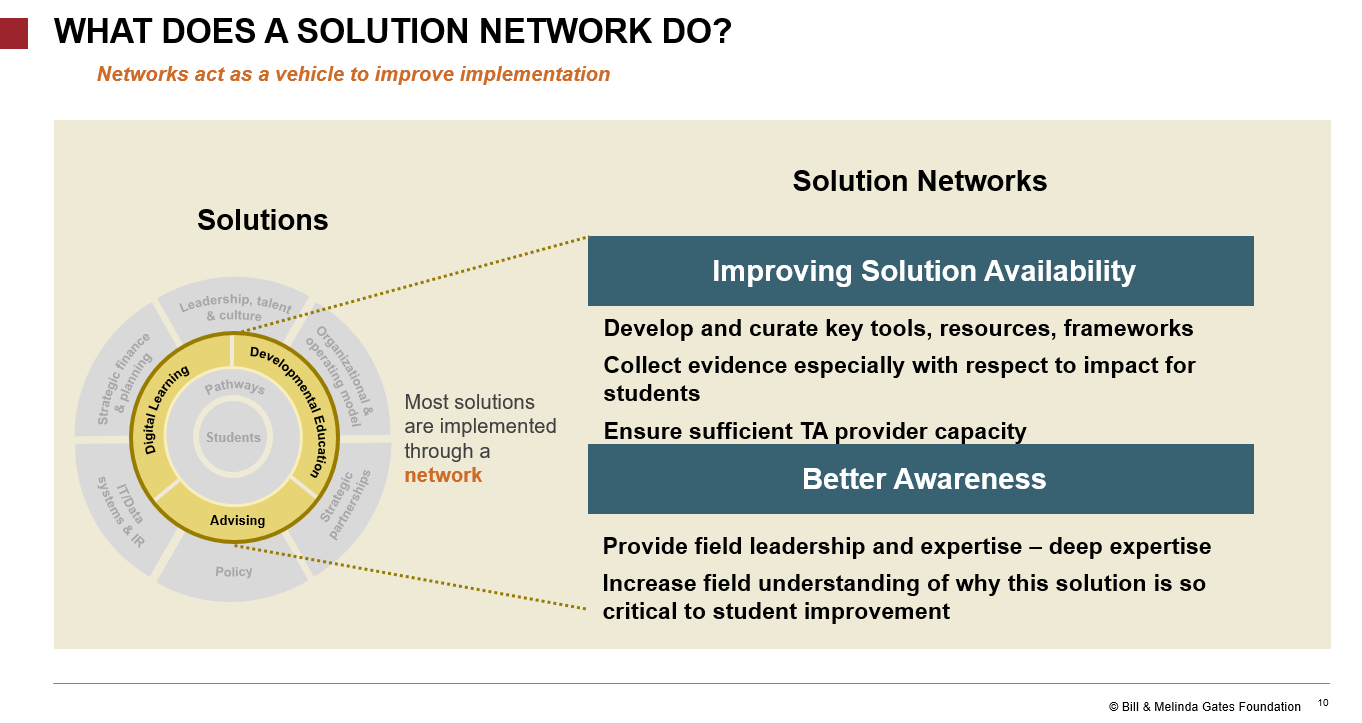 10
2. Who we are as a network
The Value of a Network Approach
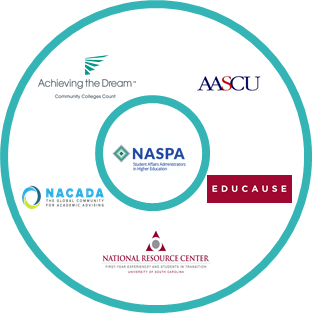 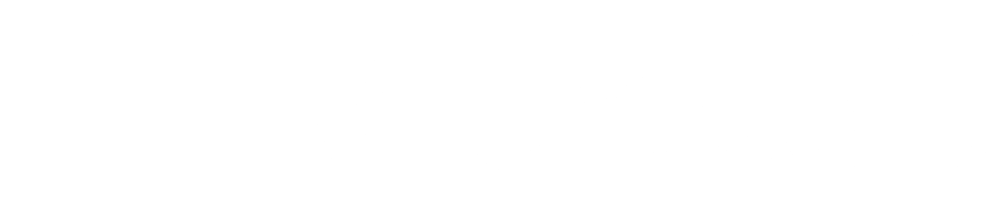 11
2. Who we are as a network
Over the years the focus and taxonomy of advising have evolved
+
+
+
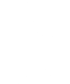 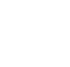 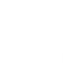 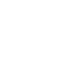 Technology- Enabled Advising
Advising Reform / Redesign
Integrated Student Support
Holistic Advising and Student Support
Technology at the center
Point-solution led
Silver bullet/ unrealistic expectations + lack 
of preparation
Advising  at the center
Positions it within 
a singular function
Can create anxiety among advisors
Institution at the center
Highlights need for cross-functional involvement 
Input focused, sets expectations of work involved
Student  at the center
Outcome focused
Institution wide motivation
Sets a vision for continuous improvement and adapting to evolving student needs
12
3. What we’ve learned about the field
Institutions require support to address their needs when implementing integrated advising and/or holistic student support and are looking to access support from multiple channels
“
Has your institution accessed external resources to address these top barriers to advising from the following sources in the past year?
For example, let’s say you want to do proactive advising. I thought, “Oh, I want to do proactive advising, so I’ll give the advisors professional development around proactive advising.” We went to the advisors and said, “Be proactive.” They said, “Oh, how?”
Associate Provost for Student Success, Wayne State
72%
“
47%
“
24%
Our challenge is that there is no expert, so we’re all kind of learning as we go. We’ve learned not to be afraid of it, but getting it right the first time is luck. 

Director of Academic Advising,
Sacramento State
18%
Vendor
Peer Institution
Consortium of Institutions
Membership Organization
“
Tyton, 2018
3. What we’ve learned about the field
Vendor market continues to be supply-driven
Analyze Stakeholder Feedback, Programs, and Gaps in the Market
Supply
Demand
Providers with at least three core product categories (analytics & reporting, course planning & degree audit, ID of at-risk students, advising management) continue to be leaders in the advising market
Decreasing Vendor Satisfaction
From 2015 to 2018, decrease in users’ overall satisfaction with technology products. 11 points decrease for 4-year public institutions.
Increasing Technology Appreciation
Increase in number of institutions reporting that technology is enhancing their advising function 
Decreasing demand for enterprise implementation
Widespread enterprise implementation of all four core core product categories decreased from 2017 to 2018, despite institutions using integrated solutions reporting greater overall success with their advising
Develop Three Strategy Framework Options
Do you use advising products from any of the following technology?
22%
13%
11%
Identify and Test Assumptions and Risks
7%
Develop and Iterate on Strategy
6%
Ellucian
Blackboard
In-house
Hobsons
EAB
Source: Tyton Partners (2015,  2017, 2018).  
CCRC Survey
14
3. What we’ve learned about the field
There are varying levels of perceptions of quality of support across all channels
72%
63%
47%
44%
38%
31%
24%
18%
Membership Organization
Vendor
Peer Institution
Consortium of Institutions
Accessed
Most Beneficial
Tyton, 2018
3. What we’ve learned about the field
[Speaker Notes: Source: Tyton 2018
Has your institution accessed external resources to address these top barriers to advising from the following sources in the past year? (Select all that apply)
Moving forward, which of the following sources do you feel would be most beneficial to address these top barriers to advising? (Select all that apply)]
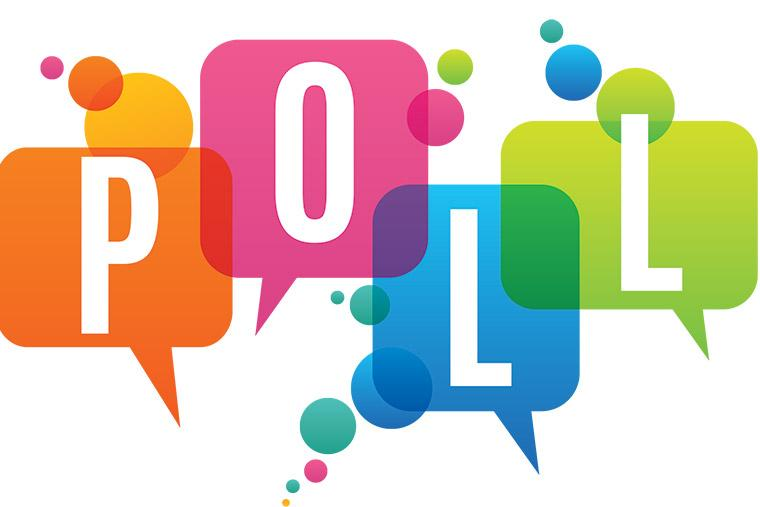 What kind of support was most beneficial for your institution?
16
What is advising
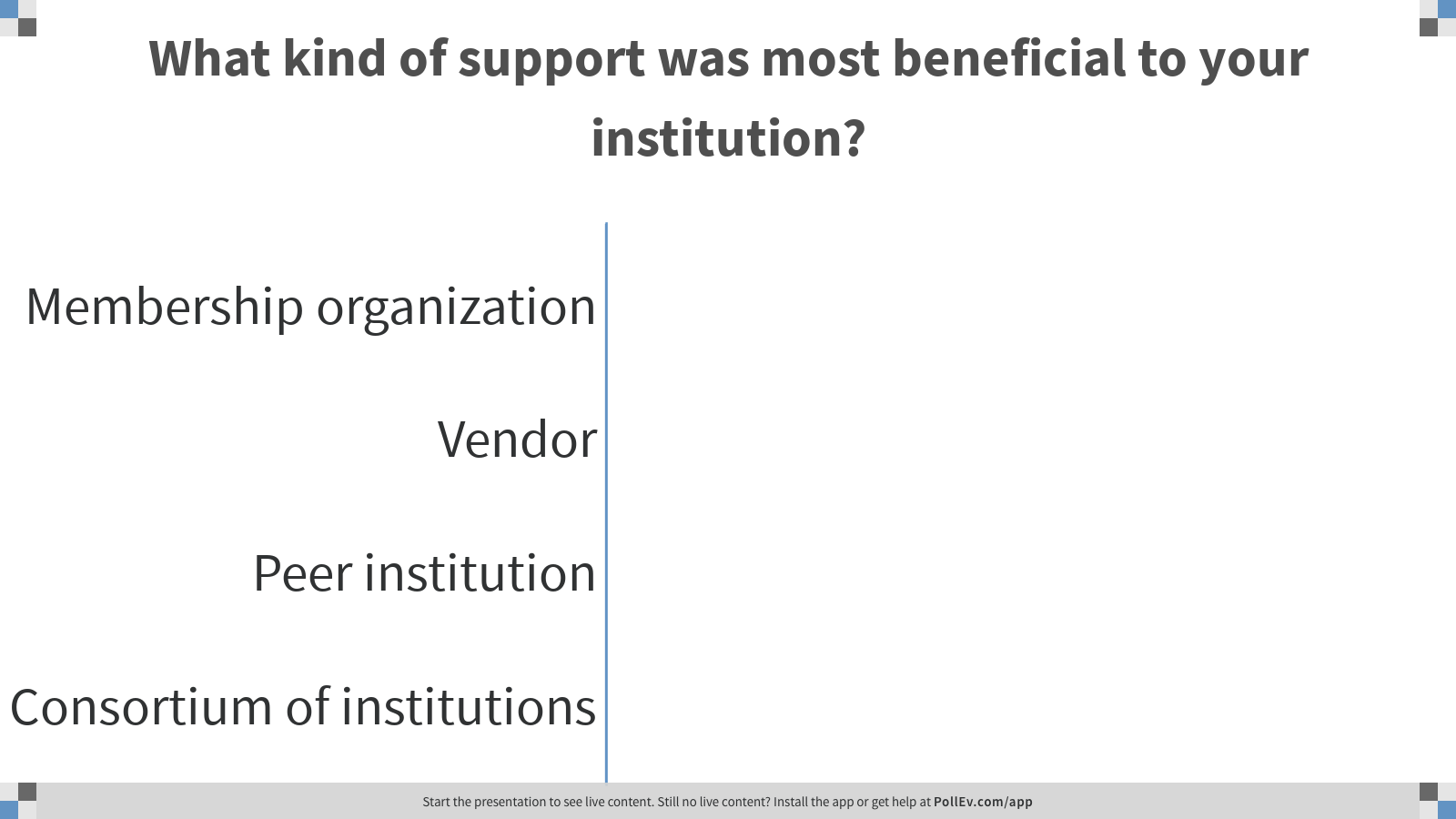 17
Vendors
We have an opportunity to better connect campuses and vendors to support students
“
Product offerings that don’t meet colleges and universities most pressing needs
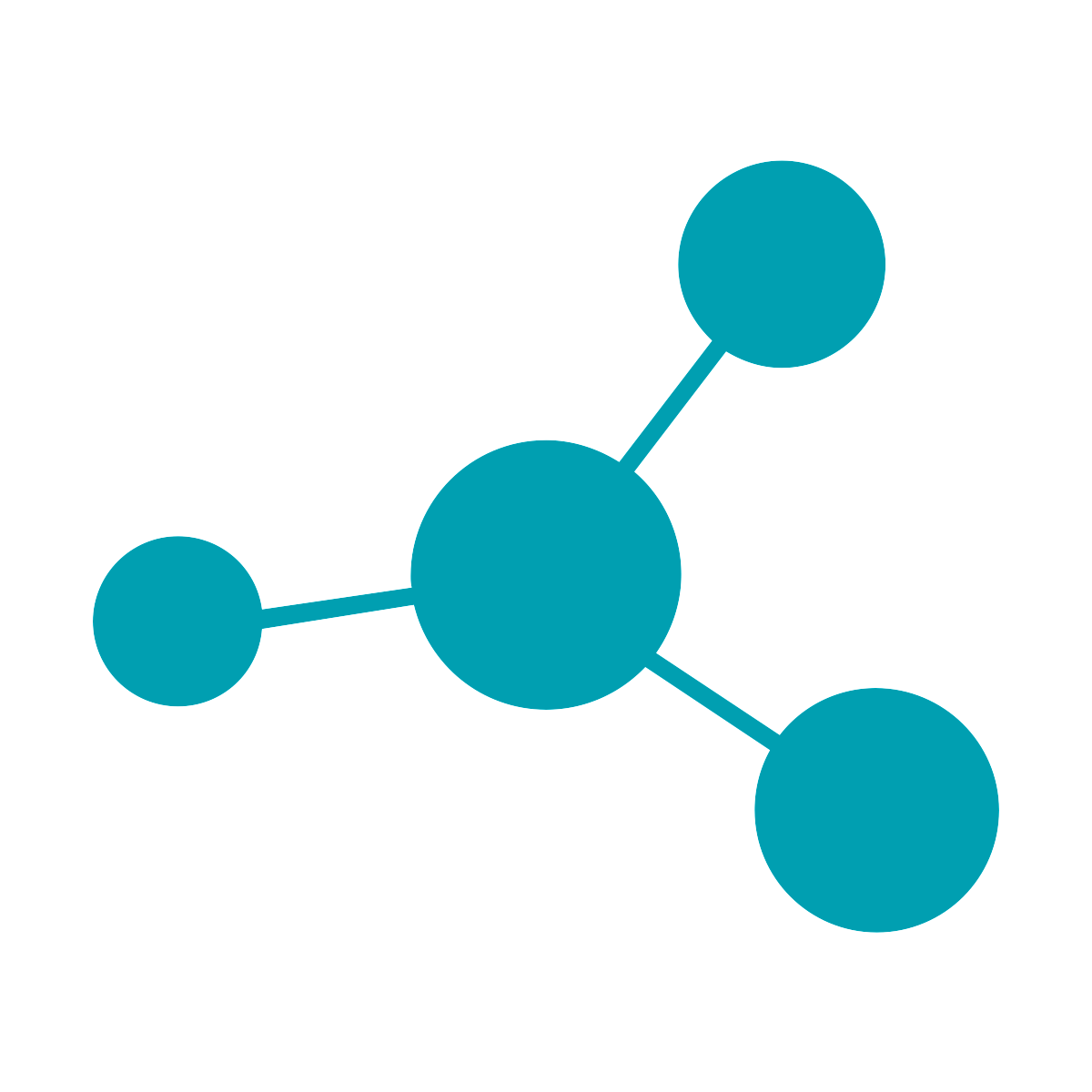 “Most of [the vendor’s] experience had been with 4 year schools; they only know basic things about two-year schools.

Associate Dean,
Trident Technical College
Insufficient customer support during implementation
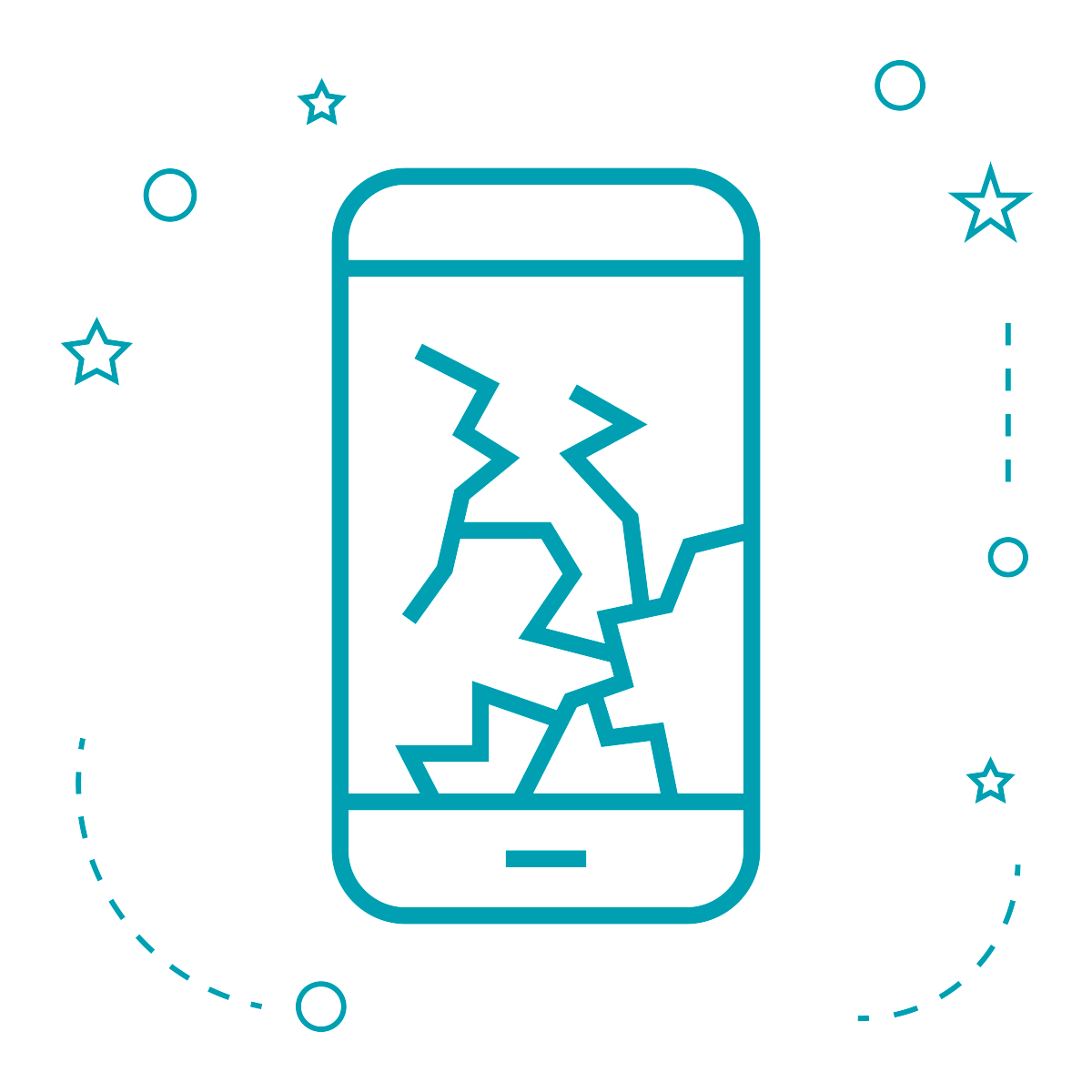 Lack of understanding of institutional structures and processes, particularly those at two-year colleges
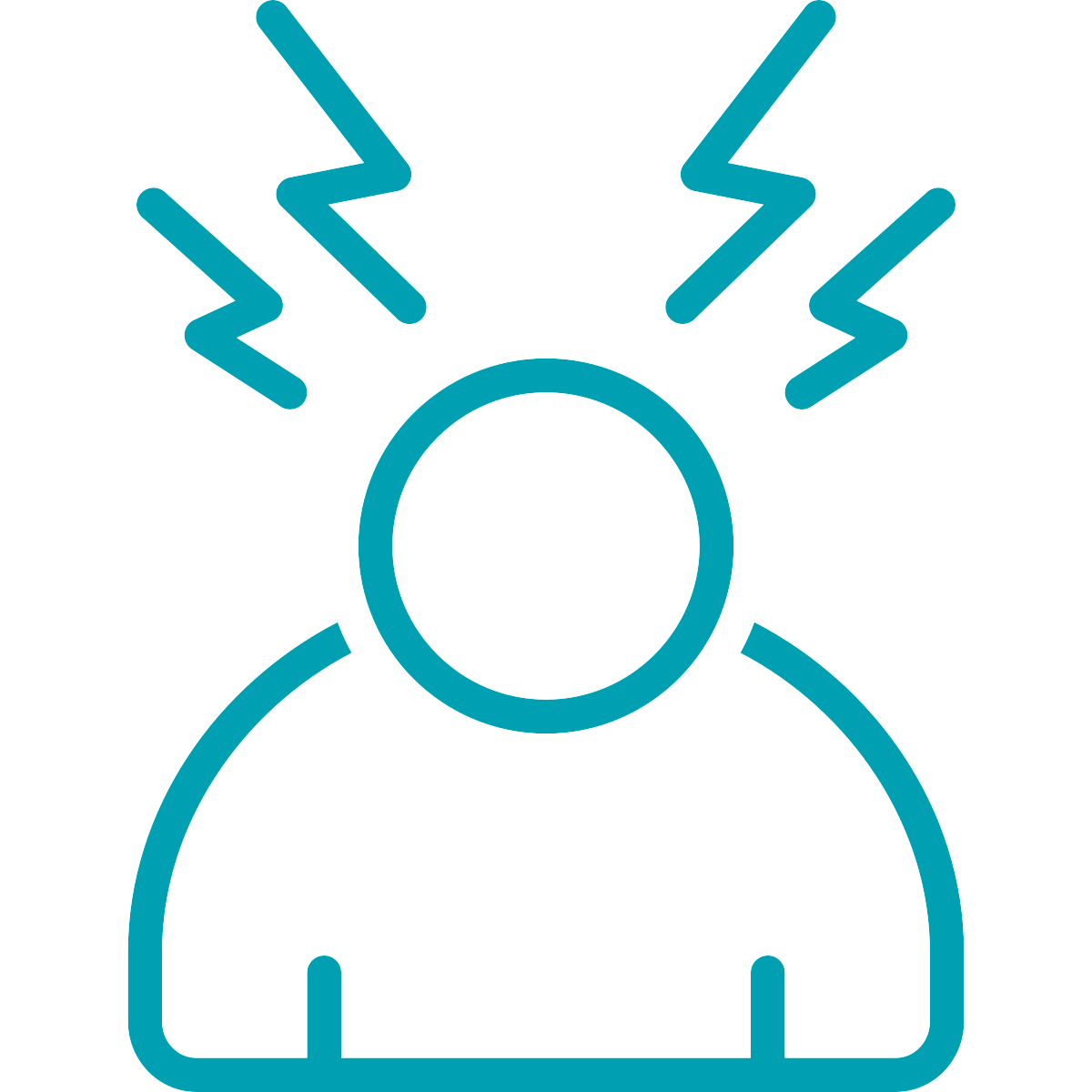 Membership Organizations
Membership organizations provide high quality services, as they offer practical, applicable, and personalized takeaways
“
Member organizations help move institutions forward through action planning, and their more intensive coaching models help institutions move from troubleshooting day-to-day issues and focusing on broader strategy and decision-making
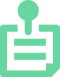 Our [ATD] Coach wanted to know the barriers to student success and his perspective in overcoming them was very valuable.

Dona Ana Community College
Range of options provides flexibility and accessibility to institutions. “ATD webinars are really great...It’s such a great free resource for us and a great alternative to expensive conferences.”
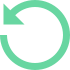 3. What we’ve learned about the field
Service Design and Delivery: Big Picture
Determine external engagement strategy
Determine initial menu of services
Establish service assessment
Establish Language & Approach
Our Mission
Effective and equitable advising solutions across the field
Our Work
Deliver innovative, high quality, and affordable services
Build capacity to execute strategy
Determine what “good” looks like
Work with Gates-Funded Institutions
Determine Service Intake-Delivery Process
Establish roles across core partners
20
4. Approach to service design and delivery
The Advising Success Network provides strategies and resources to help strengthen the institutional capacities necessary to implement advising redesign. 

Committed to putting the student at the center, the network will ensure that institutions integrate the needs and aspirations of their students into redesign efforts and provide students a seamless educational experience.
Network Activities
21
4. Approach to service design and delivery
Institutional capacities
Leadership and Change Management
Structures and Processes
Engagement and Communication
Technology Selection
Technology Management
Professional Development and Training
Student engagement and utilization
Strategy and Vision
Map processes to future student journey
Assess needs
Project management
Define core competencies
Create incentives and structures
Identify resources needed
Privacy and security protocols
Develop PD
Faculty buy-in and engagement
Accountability and Buy-In
Align structure and process to improve student experience
Use rigorous selection process
Cross-functional team
Develop career pathways
Structures and processes for communication
Investment
Foundational Context and Planning
Organizational Learning  and Continuous Improvement
Set metrics of success and process to evaluate
Establish system to capture ongoing feedback
Establish culture around continuous improvement
22
4. Approach to service design and delivery
From capacities to services
Leveraging partners’ knowledge of the field of advising and experiences working with institutions, 
we moved from identifying core institutional capacities to diagnosing the most prominent institutional needs.
Example Institutional needs
Leadership and Change Management
Casemaking 
Facilitated vision planning
Stakeholder mapping and engagement
Discovery: problem diagnosis, needs identification
Action planning
Skill-building for shifting culture
Senior leadership development
Identification of roles and responsibilities (clearly articulating who is responsible for student success and how)
Understanding radical transformation and the implications of transformational change
Preparation and empowerment of mid-level leaders
Strategy and Vision
Accountability and Buy-in
Investment
23
4. Approach to service design and delivery
Qualitative research reveals urgency of needs
Leadership and Change Management
Structures and Processes
Engagement and Communication
Technology Selection
Technology Implementation + Management
PD and Training
Source: Tyton, 2017 and 2018
4. Approach to service design and delivery
1
Foundational Context
Current services address the most critical steps in redesign efforts
Planning
2
Organizational Learning and Continuous Improvement
3
25
4. Approach to service design and delivery
Analyze Stakeholder Feedback, Programs, and Gaps in the Market
Value-Add to the Network
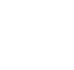 Experience leading previous iPASS work
Develop Three Strategy Framework Options
Vast network experience with a large membership and partner base
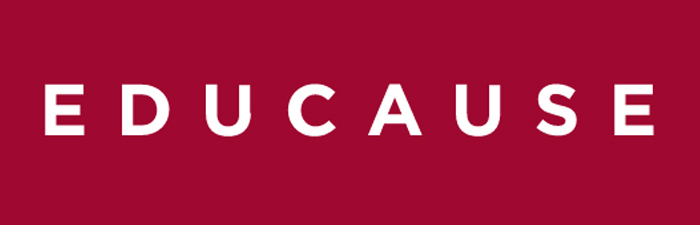 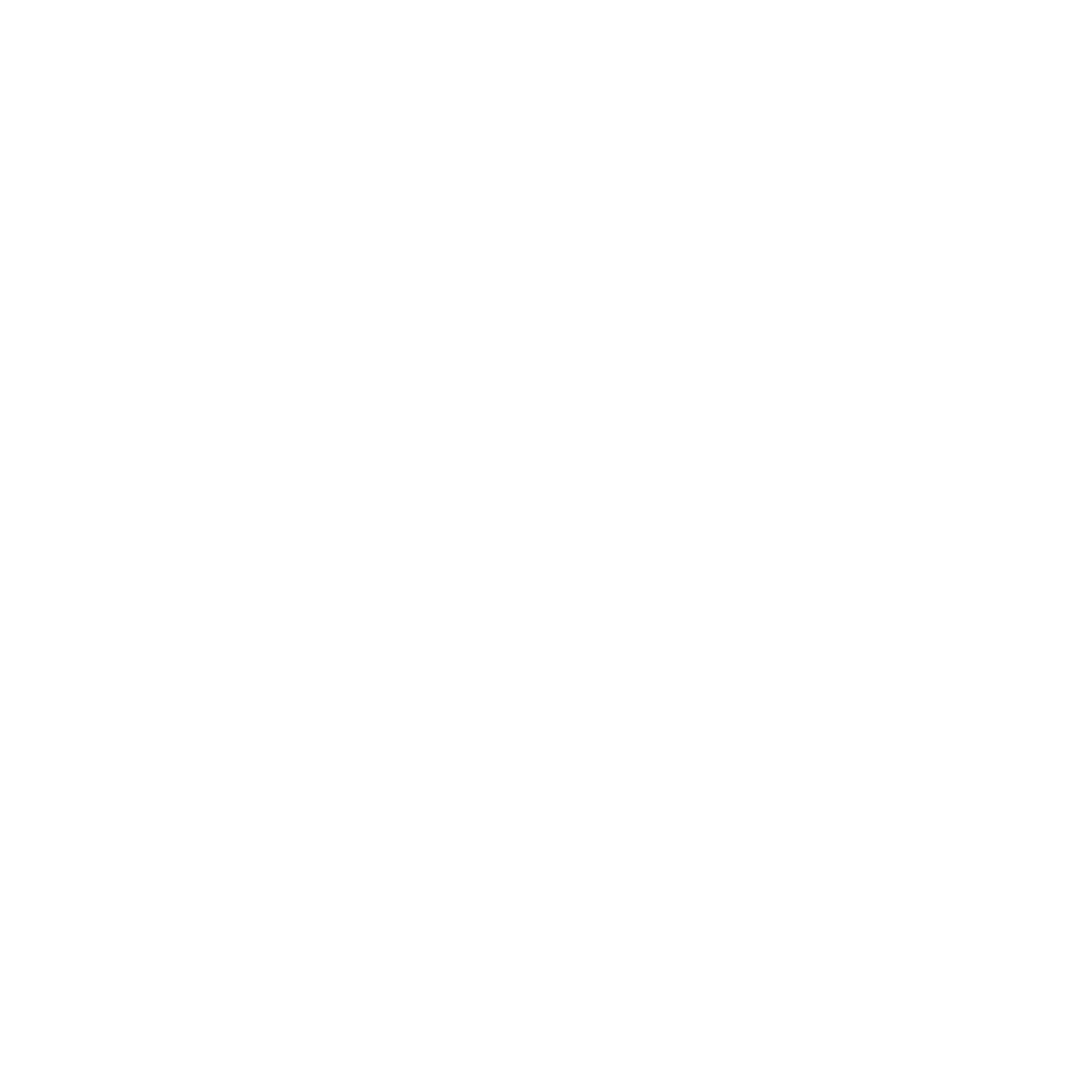 Experience with advising technology vendors
Identify and Test Assumptions and Risks
Develop and Iterate on Strategy
26
5. EDUCAUSE as a network partner
Institutional capacities
Leadership and Change Management
Structures and Processes
Engagement and Communication
Technology Selection
Technology Management
Professional Development and Training
Student engagement and utilization
Strategy and Vision
Map processes to future student journey
Assess needs
Project management
Define core competencies
Create incentives and structures
Identify resources needed
Privacy and security protocols
Develop PD
Faculty buy-in and engagement
Accountability and Buy-In
Align structure and process to improve student experience
Use rigorous selection process
Cross-functional team
Develop career pathways
Structures and processes for communication
Investment
Foundational Context and Planning
Organizational Learning  and Continuous Improvement
Set metrics of success and process to evaluate
Establish system to capture ongoing feedback
Establish culture around continuous improvement
27
5. EDUCAUSE as a network partner
Institutions are demanding support to understand, benchmark and make key decisions about technology selection, management and integration. 

The Advising Success Network will:
Share what we have learned with the vendor community
Seek to learn what challenges vendors are seeing along capacity areas
Hold a convening in 2020
Work to enhance network and vendor services
Vendor Engagement
28
4. Approach to service design and delivery
[Speaker Notes: Elise

Meet regularly with vendors

The network will share key learnings on advising transformation with vendors and seek to understand their key needs in order to influence and align vendor behavior. The network will also develop a technology quality taxonomy to support institutions in understanding, benchmarking, and making key decisions on which technologies exist and will best support their work.
 
To support institutions in understanding which technologies are available, which are of the highest quality, and how to compare them, the network will develop a technology taxonomy. This will provide a framework that establishes standards, transparency on cost, discussion of processes and needs to ensure consistency for institutions, as well as meeting the needs of the vendors. This will allow the field to make more informed choices while also serving the public good. 

Give HEISC example: https://www.educause.edu/focus-areas-and-initiatives/policy-and-security/cybersecurity-program/about-heisc]
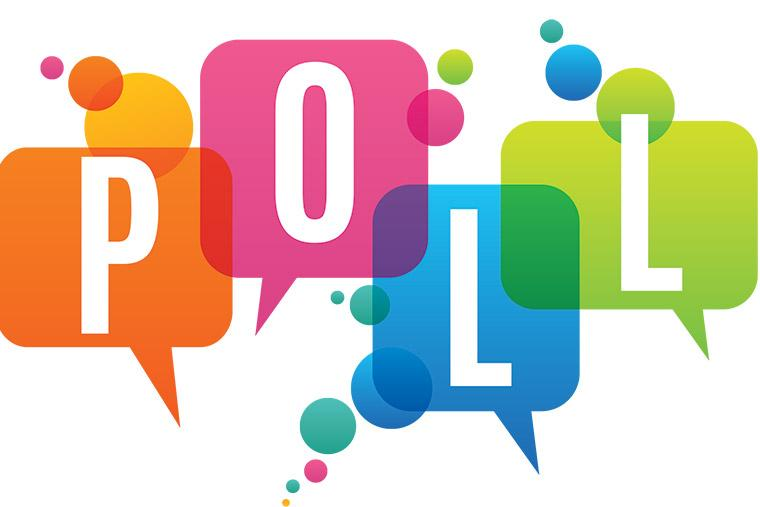 What do you wish advisors and advising leadership knew about you and your team?
29
What is advising
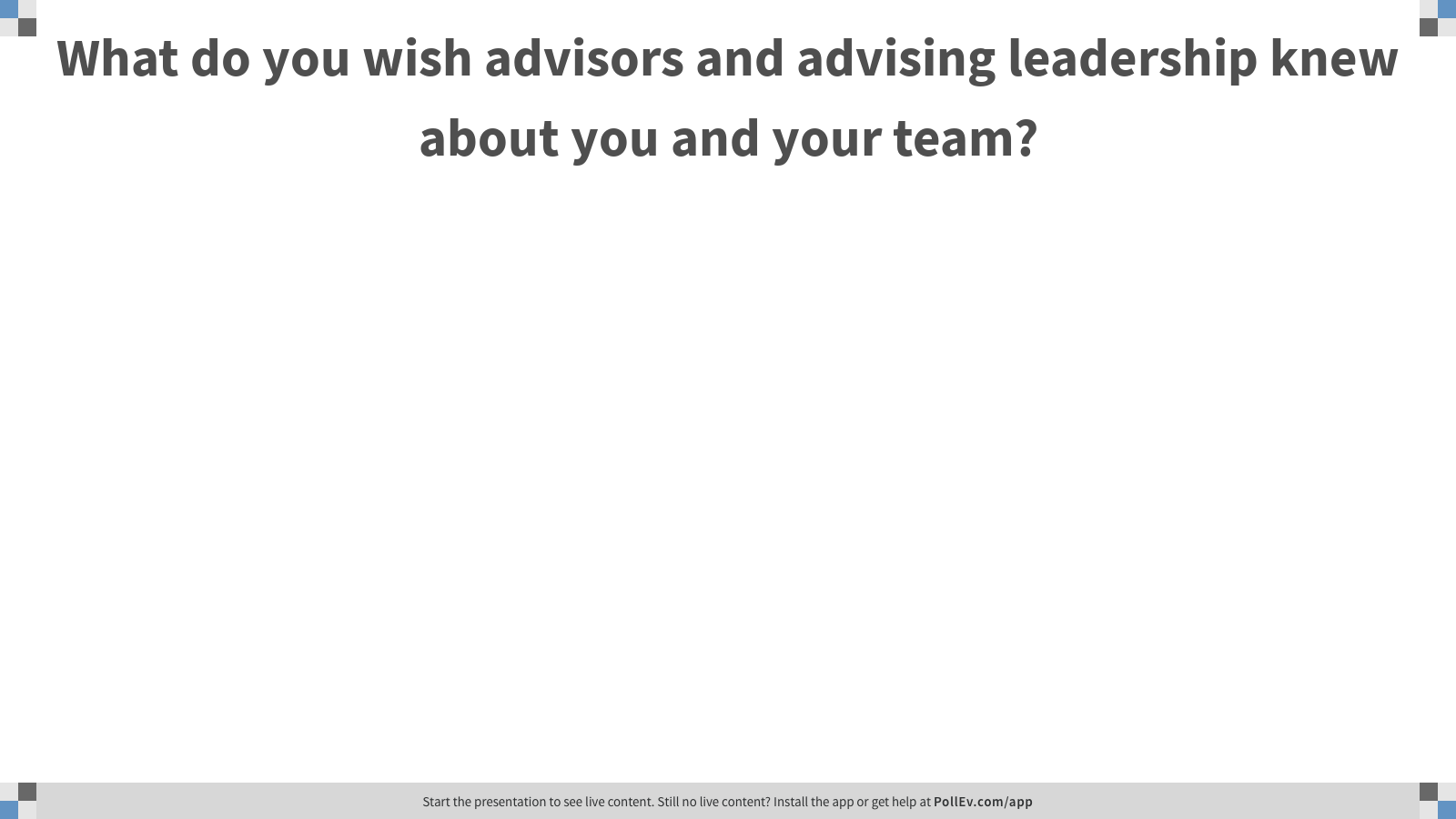 30
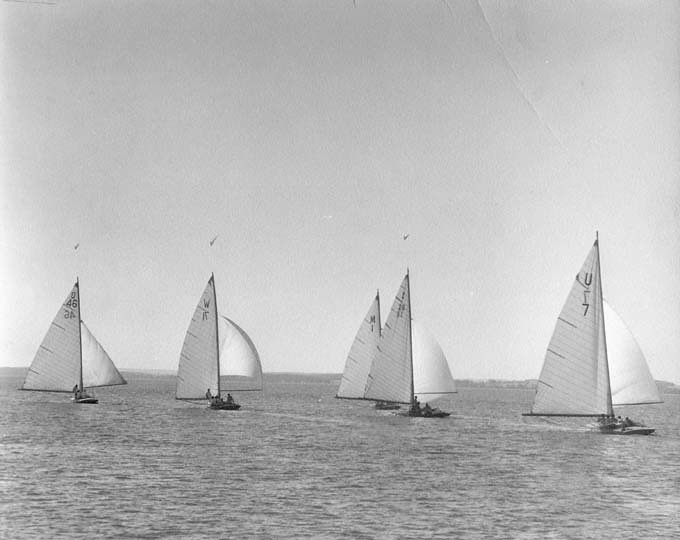 Takeaways
Takeaways
31
Session EvaluationsThere are two ways to access the session and presenter evaluations:
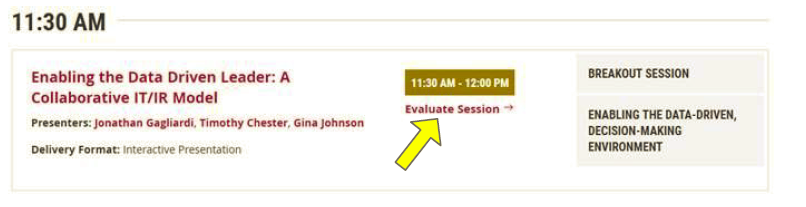 1

2
In the online agenda, click on the “Evaluate Session” link
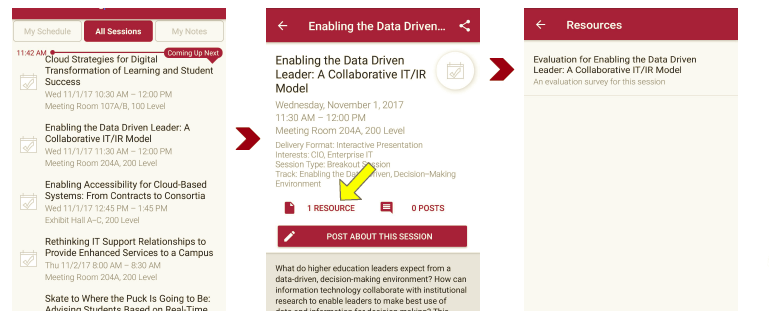 From the mobile app, click on the session you want from the schedule > then scroll down or click on the associated resources > and the evaluation will pop up in the list
Contact Information
Kathe Pelletier
kpelletier@educause.edu

Elise Newkirk-Kotfila
enewkirk-kotfila@naspa.edu
NOTE: This presentation leaves copyright of the content to the presenter. Unless otherwise noted in the materials, uploaded content carries the Creative Commons Attribution 4.0 International (CC BY 4.0), which grants usage to the general public, with appropriate credit to the author.
Questions?
Kathe Pelletier
kpelletier@educause.edu

Elise Newkirk-Kotfila
enewkirk-kotfila@naspa.edu
34